Teacher Student Data Link Cognos Reports
1
Accessing the Cognos Reports
2
Accessing Cognos Reports
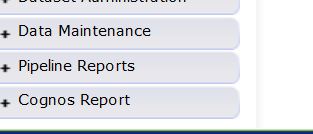 Opens new window
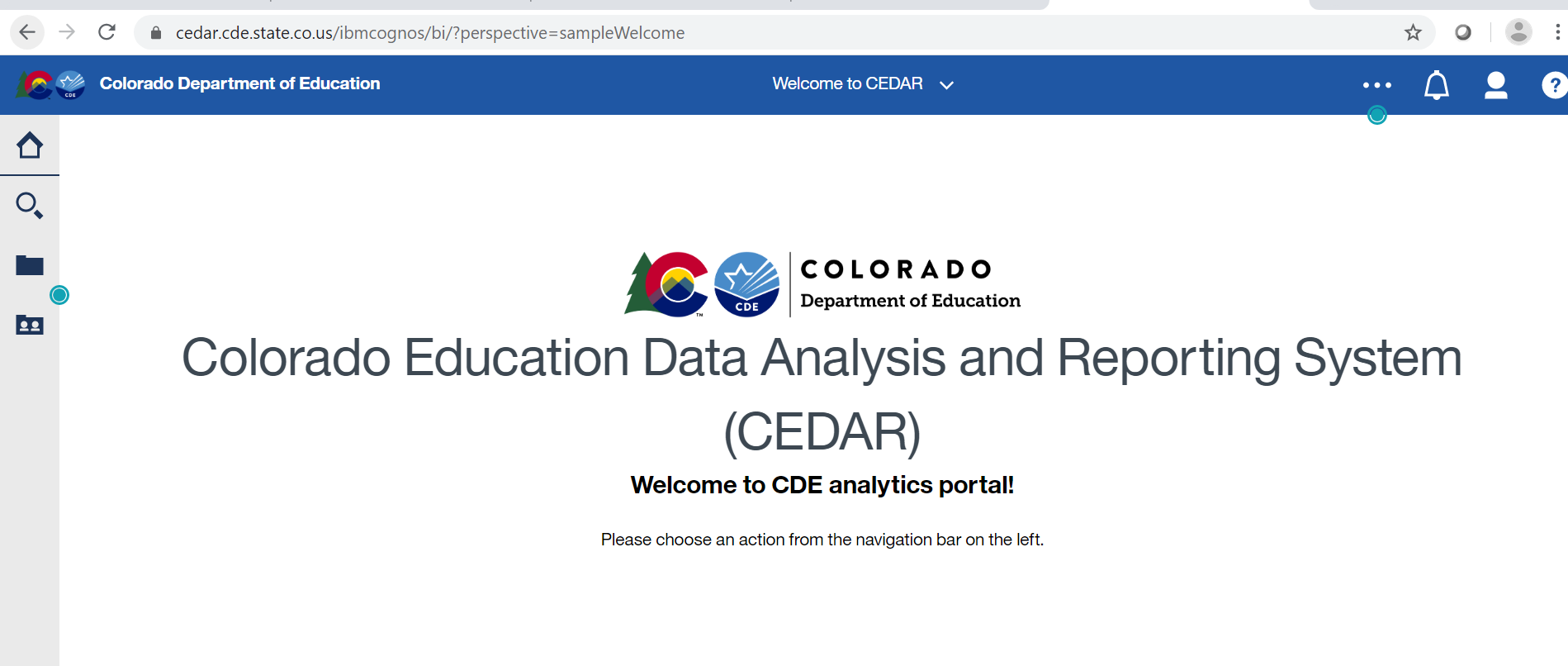 3
Accessing Reports
Click on the Folder Icon on the left to open the tables
4
Finding the Teacher Student Data Link Reports
Use the scroll bar to scroll down if you have multiple folders
You can expand the window by dragging this bar with your mouse
Teacher Student Data Link – reports for the interchange

Teacher Student Data Link Snapshot – snapshot reports
5
Teacher Student Data Link Snapshot Cognos Reports
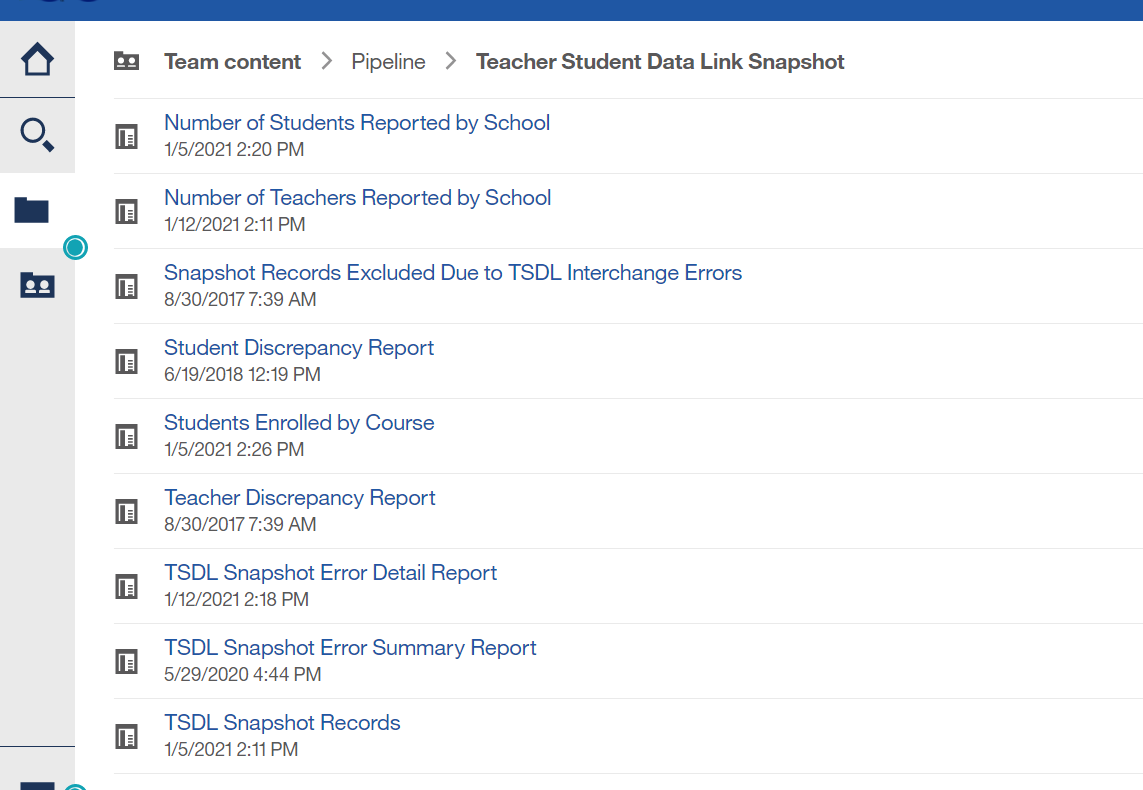 Scroll bar to see all reports


Click on reports to open and view details
6
Exporting Reports into Excel
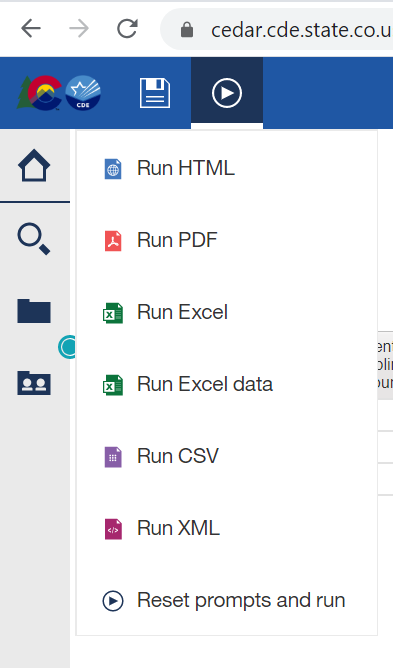 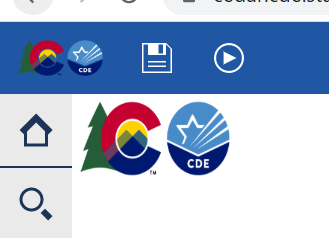 Click on ‘Play’ Button 
(available when a report is showing)
7
Printing Reports
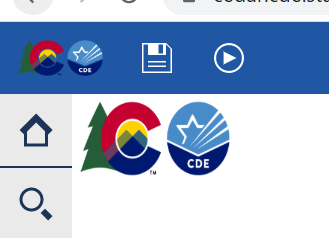 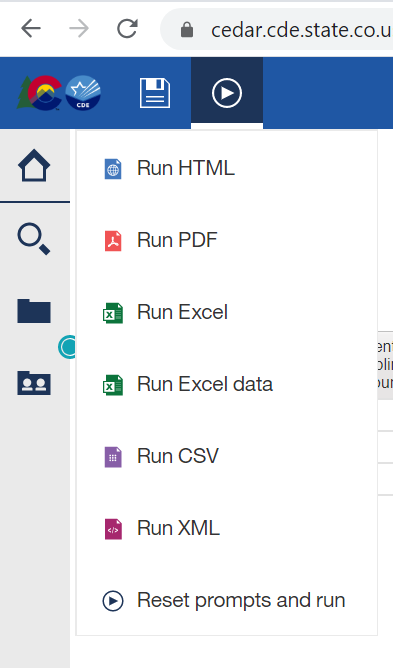 Can choose to print in excel or PDF

Document will open in selected format (pdf or excel)

Print from pdf or excel
8
TSDL Snapshot Reports
Available Reports
Number of Students Reported by School
Number of Teachers Reported by School
Snapshot Records Excluded Due to TSDL Interchange Errors
Student Discrepancy Report
Student Enrolled by Course
Teacher Discrepancy Report
TSDL Snapshot Error Detail Report
TSDL Snapshot Error Summary Report
TSDL Snapshot Records
10
Number of Students Reported by School
Provides headcount of students by school code/name

Headcount is counting the unique SASIDs reported for each school
11
Number of Teachers Reported by School
Provides headcount of teachers by school code/name

Headcount is counting the unique EDIDs reported for each school
12
Snapshot Records Excluded Due to TSDL Interchange Errors
Due to TSDL Interchange errors, the records are not being included in the Snapshot

Next Steps – review and correct TSDL interchange file and create a new TSDL Snapshot
13
Student Discrepancy Report
Displays ALL students reported in the Student Interchange that are NOT included in the TSDL Snapshot

Also calculates and displays ‘Weeks Enrolled’
Can be used to sort- those enrolled for a long period of time should be included
Can download report into excel to sort as necessary
14
Students Enrolled by Course
Provides count of students (headcount) by school, final grade/course completion status and local course code

Provides total by school and final grade/course completion status
15
Teacher Discrepancy Report
Provides list of staff reported in the Staff Assignment file with job class codes 201, 202 and 206 (teachers) that are not included in the TSDL snapshot

Provides the Teaching Subject Area reported in the Staff Assignment file
All 6th- 12th grade mathematics, English language arts, and Sciences teacher should be included in the snapshot file
16
Error Reports
TSDL Snapshot Error Detail Report 
Displays each error and record in detail



TSDL Snapshot Error Summary Report
Displays a count of records with each error code
17
TSDL Snapshot Records
Provides the full snapshot records included in your snapshot

Can only provide current year due to size of TSDL snapshot files
18
TSDL Snapshot Resources
TSDL Snapshot Documentation found at: http://www.cde.state.co.us/datapipeline/tsdl

Contact:
Peter Hoffman hoffman_p@cde.state.co.us
19